Sensor Ultrassônico
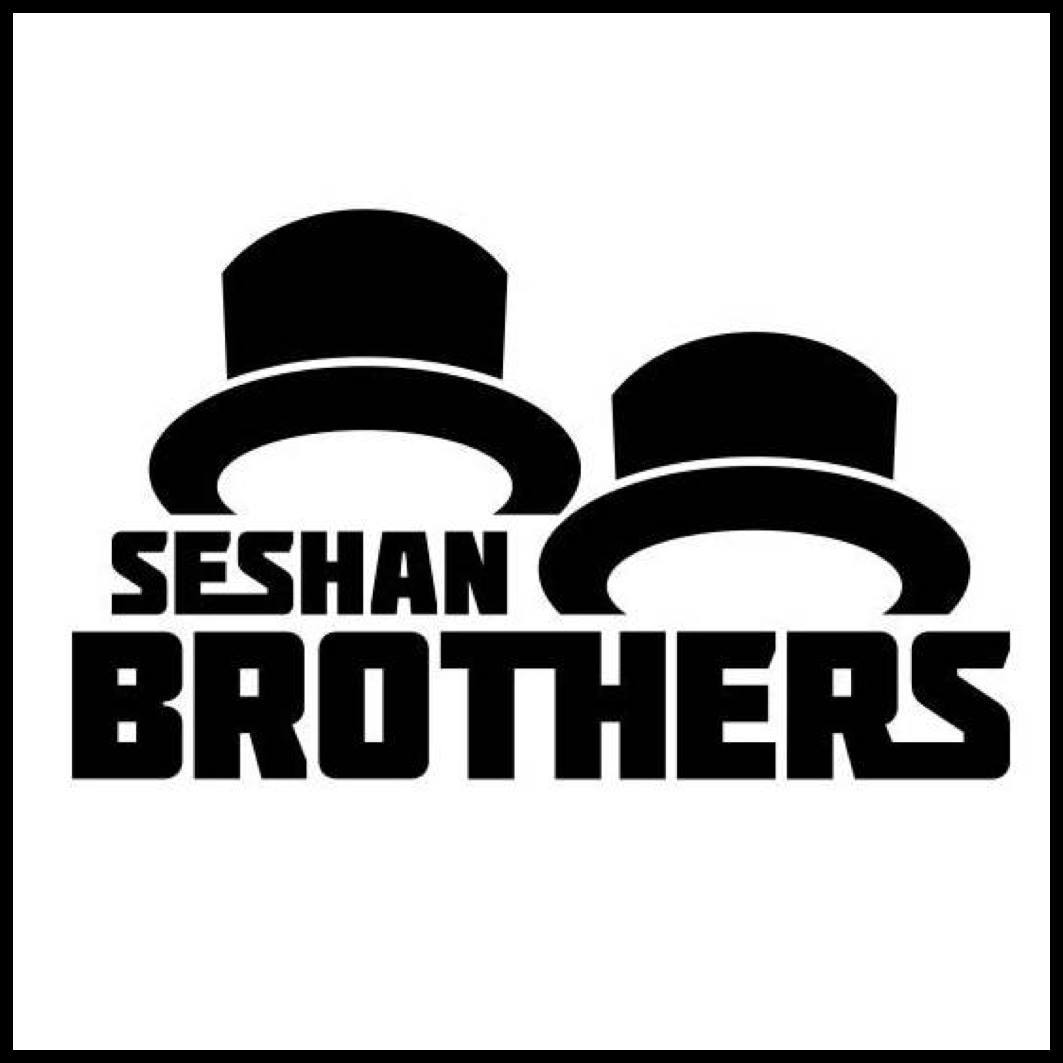 Lição de programação iniciante
Objetivos da lição
Aprenda sobre o Sensor Ultrassônico
Aprenda como usar Bloco de Espera Até Ultrassônico
Aprenda a diferença entre o Bloco de Espera Por Ultrassônico e o Bloco Ultrassônico
2
© EV3Lessons.com, 2015, (Last edit: 29/06/2015)
O que é um sensor?
Um sensor permite que um programa EV3 meça e colete dados sobre os arredores
Os sensores EV3 incluem:
Cor – mede cor e escuridão
Giroscópio – mede a rotação do robô 
Ultrassônico – mede distâncias próximas da superfície
Toque – mede o contato com superfícies
Infravermelho – mede sinais remotos de IV
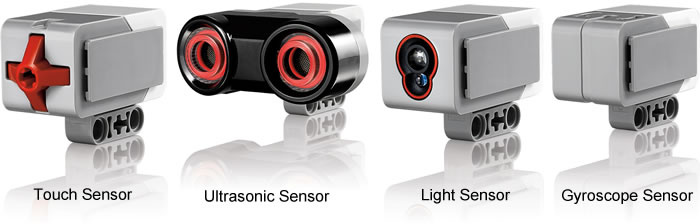 Image de: http://www.ucalgary.ca/IOSTEM/files/IOSTEM/media_crop/44/public/sensors.jpg
3
© EV3Lessons.com, 2015, (Last edit: 29/06/2015)
ultrassônico
Um sensor ultrassônico mede distância.
Você usa-o quando precisar garantir que está à uma certa distância do alvo.
A distância pode ser medida em polegadas ou centímetros.
Para ler o sensor ultrassônico, você usa o Bloco Ultrassônico. Para usar o ultrassônico para fazer uma ação até uma distância, você usa o “Espera Por”
Leitor Ultrassônico
Espera Por Ultrassônico
VS.
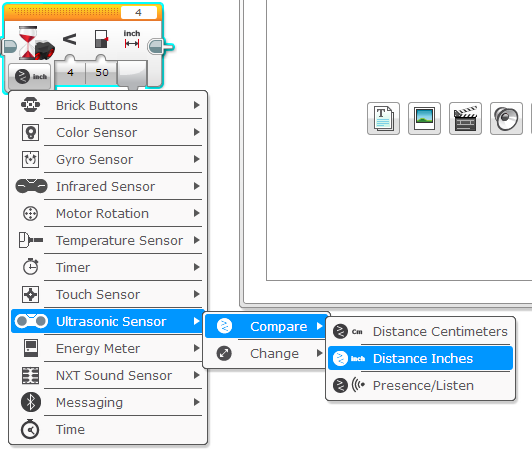 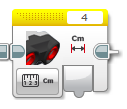 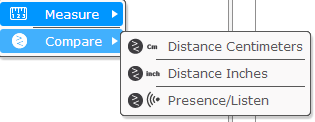 4
© EV3Lessons.com, 2015, (Last edit: 29/05/2015)
Desafio 1 ultrassônico
Desafio: Faça o robô mover até ele estar 5 polegadas da parede.
Etapa 1: Faça um novo programa
Etapa 2: Movapara “on”
Etapa 3: Mova bloco de espera para usar o Ultrassônico
Etapa 4: Mova o bloco para “off”
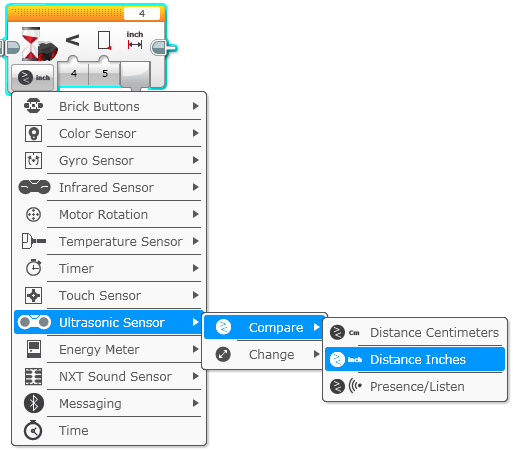 5
© EV3Lessons.com, 2015, (Last edit: 29/06/2015)
Solução do desafio 1
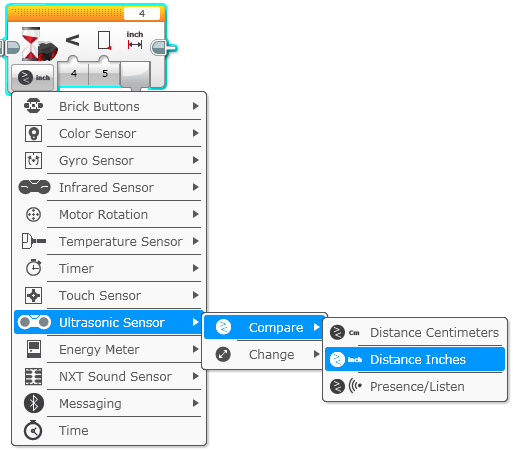 6
© EV3Lessons.com, 2015, (Last edit: 29/06/2015)
Desafio 2: seguidor cachorro
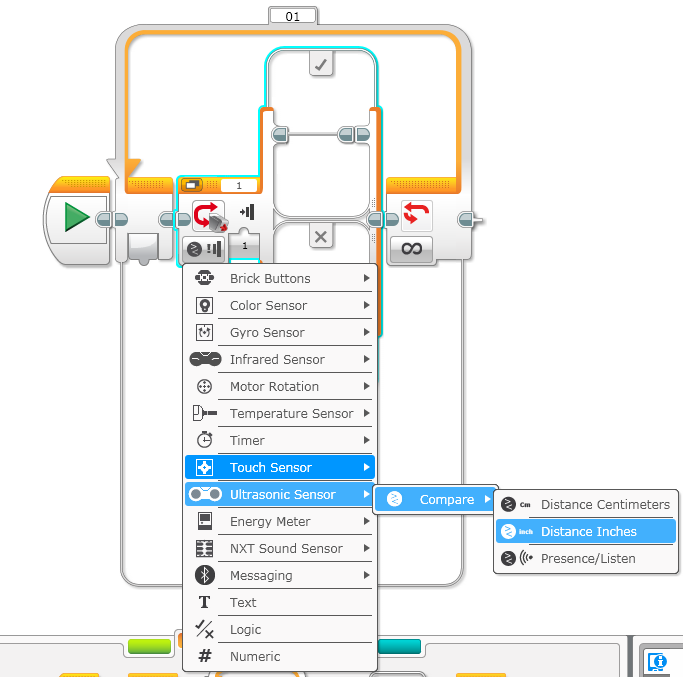 Se o robô está mais perto do que 5 polegadas de sua mão mova para trás, caso contrário mova para frente.
Etapa 1: Arraste um loop da aba laranja
Etapa 2: Arraste switch pra dentro do loop
Step 3: Set switch to Ultrasonic
Etapa 4: Mova o bloco de direção para ON e coloque em VERDADEIRO
Etapa 4: Mova o bloco de direção para OFF e coloque em FALSO
7
© EV3Lessons.com, 2015, (Last edit: 29/06/2015)
Solução do desafio 2
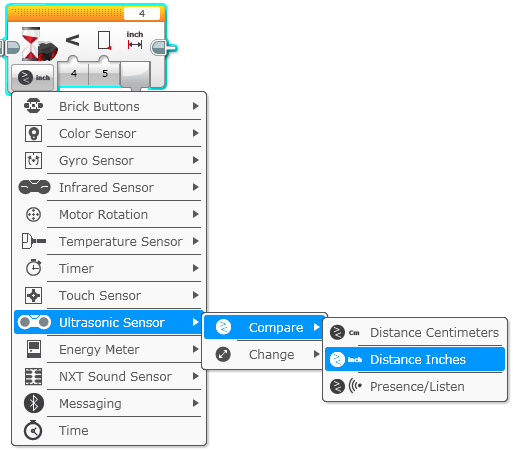 8
© EV3Lessons.com, 2015, (Last edit: 29/06/2015)
Robôs podem seguir você e até dançar com esse código!
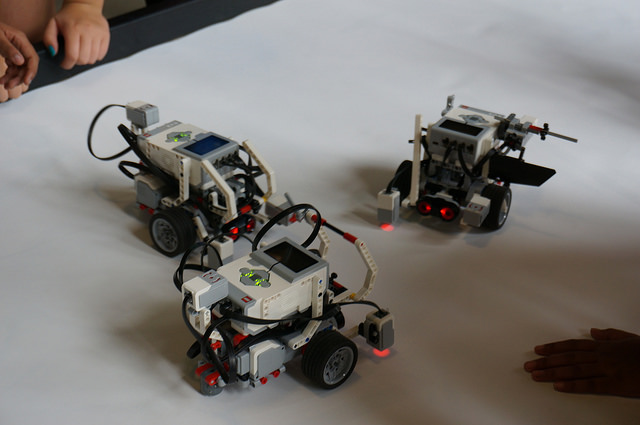 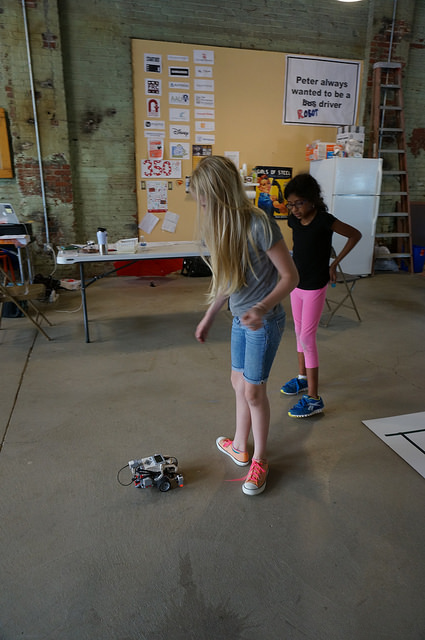 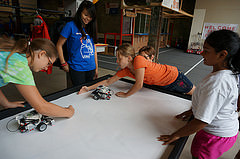 9
© EV3Lessons.com, 2015, (Last edit: 29/06/2015)
Melhor seguidor cachorro:
O seguidor cachorro anterior continua se movendo para sempre. Essa versão permite o “cachorro” descansar se estiver entre 4-6 polegadas.
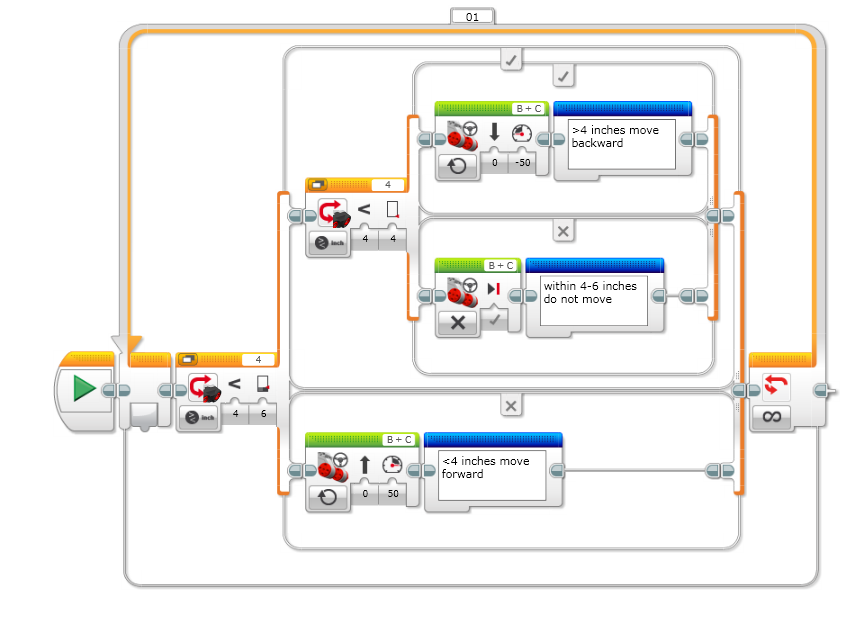 10
© EV3Lessons.com, 2015, (Last edit: 29/06/2015)
créditos
Esse tutorial foi criado por Sanjay Seshan e Arvind Seshan 
Mais lições etão disponíveis em www.ev3lessons.com
Esse tutorial foi traduzido por GAMETECH CANAÃ
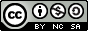 Esse trabalho está licensiado sobre Creative Commons Attribution-NonCommercial-ShareAlike 4.0 International License.
11
© 2015 EV3Lessons.com (Última edição: 27/06/2015)